Windows Logo Program Strategic directions
Jeff Meissner
Program Manager
Microsoft Corporation
Key Takeaways
We’re clarifying and advancing strategic directions with our partners
Work with Microsoft to
Advance long-term direction of the Windows Logo Program to increase benefits to our partners 
Improve support for innovate technologies 
Drive consumer awareness and value
Agenda
Logo Program Participation
Goals for Improvement
Program Investments
Partner Engagement
Benefits to Consumers
Call to Action
Resources
Logo Program Participation (1 of 4)
Logo Program Participation (2 of 4)
Logo Program Participation (3 of 4)
600+ Companies
9000+ Hardware submissions
1,400+ product SKUS at retail
Logo Program Participation (4 of 4)
Logo Program Snapshot
“Designed for Windows XP”
“Certified for Windows Vista”
WinHEC 2007
<2005
2006
2007
2008<
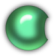 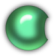 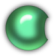 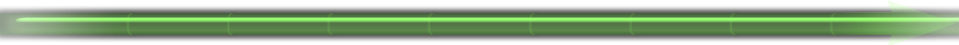 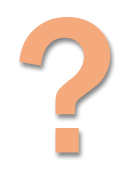 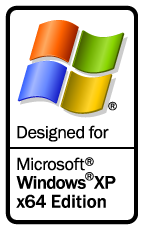 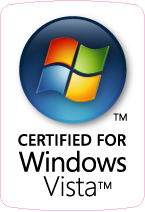 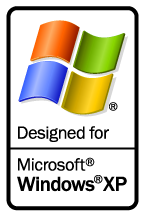 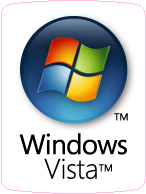 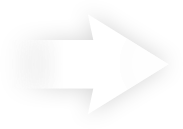 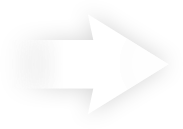 Largely unchanged program from previous years
Began to establish partner relationships under Designed for Windows
Slow to respond to industry advances
Released new 2-tieredLogo Program
Introduced support for new system form factors
Collaboration across established technologies in Windows
Reacting to industry advances
Strong buy-in across Windows on success of program
Support and drive consumer based scenarios
Continue to build strong relationships with industry partners
Agile program that motivates innovations
Goals For Improvement (1 of 3)
Clearly communicate scenarios and justification for WLP requirements
Examine WLP policies and process
Advance program process improvements
Strengthen and clarify program policies
Refine program infrastructure for consistency
Define the long-term direction of the program
Goals For Improvement (2 of 3)
Evaluate impact on new form factors
Ex: All-in-one, UMPC, UPPC …
Accommodate regional issues and market segments
Leverage regional Microsoft resources
Establish method(s) to determine where to invest our efforts and resources
Goals For Improvement (3 of 3)
Strengthen relationship with Logo Partners
Focus on business impact of new requirements to the industry
Ensure that program accommodates
How hardware is built
Evolving partner business models
Continue to protect your IP
Program Refresh Cadence
Annual cadence for hardware manufacturing
Preview new requirements in January of each calendar year
Requirements effective in June of each calendar year
Refresh with Windows advances
Synchronize OS-specific requirements with OS release timeframes
Program Investments
Work to advance the program as
Relevant, flexible, and extensible
Sustained and transparent 
Restructure processes within Microsoft organizations
Accommodating new cadences and new release processes
Drive for consistency in our messaging
Develop strong relationships with partners
Foster innovation and program improvements
Hardware Innovations
Identify key scenarios and evaluate technology innovations
Does the technology support scenarios we want to deliver to our customers
What does support imply in each case
Seek out key hardware innovations that will come to market for the 2009 hardware refresh
Where To Innovate (1 of 2)
Where To Innovate (2 of 2)
Balancing Our Mutual Interests
Partner Engagement (1 of 3)
Engage ODMs early in development
Coordinate test requirements to meet cost and timing issues
Address issues for complexity
Innovation in product design and process
Identify and engage early on partner and Microsoft innovation
Differentiation: form factors; emerging market
ODM offerings could be tailored to Logo
Partner Engagement (2 of 3)
Improve Microsoft understanding of OEM and IHV production plans
Share hardware proactively with Microsoft test labs 
OEM hardware is available in labs onsite
IHVs to provide sample hardware
Discuss hardware roadmaps with the Windows Logo team
Align on key hardware inflection points
Partner Engagement (3 of 3)
LogoFest Events
Locations:  Redmond(x2), Taipei, Tokyo, Beijing,and Dusseldorf
Offering:  Presentations on logo program categories and requirements, and hands-on testing debugging
Scope:  ~150 companies, Tier I partners included, 300+ participants
Windows Hardware Engineering Conference (WinHEC) May 15–17, 2007
Windows Logo Program CustomerNewsletter (Weekly)
Attractive Needs
Linear Needs
Must Have Needs
Partner Satisfaction
Satisfied Partners
Priority Investments
Nice to Have
LogoPoint
Newsletters
Automated Log Review
Customized Requirement Lists
WLP requirements
Requirement to Test Mapping
High Improvement ROI
Low Improvement ROI
Indifferent Needs
Must Have
Internal Issues
Errata
WinQUAL Support
Test Resources
HCL and Product Listing
Developer Resources
DTM/WLK Support
Dissatisfied Partners
Benefits To Consumers
Windows Logo Program to drive end-user Experiences
Align specification through data-driven business analysis
Evolve a rigorous  process for developing new requirements based on consumer impact
Need:  Who is intended customer and what is quantified need?
Approach:  How is this approach better than what is currently available?
Benefit:  What benefit does this approach offer to customers?
Cost:  Does cost outweigh benefit to users? Partners? Microsoft?
Call To Action
This is your chance to have an impact on the next release of LogoPoint which will be used for all partner collaboration efforts regarding the Logo program moving forward
Share your thinking with the Logo team
Use LogoPoint for all your Logo related collaboration with Microsoft
No more e-mails to logofb, which will be retired shortly
Provide feedback in LogoPoint using LOGOPOINT-0001
What is useful?
What is not useful?
What additional features or functionality would be helpful?
How can LogoPoint be extended to benefit you to meet your business needs?
Additional Resources
Web Resources
Windows Quality Online Services:  https://winqual.microsoft.com 
Windows Logo Program and Driver Signing:  Overview http://www.microsoft.com/whdc/winlogo/default.mspx 
Microsoft | Partner Program:  https://partner.microsoft.com/global/partner 
Related WinHEC Activities
CLN-T375 Certified for Windows Vista:  Customer Awareness
SVR-T329 Windows Server Logo Testing:  Planning
CLN-C404 Windows Logo Program:  Best Practices 
Windows Logo Program for Hardware Booth # 22 - 24
Use LogoPoint to communicate with the Windows Logo Program
 Logon at https://winqual.microsoft.com
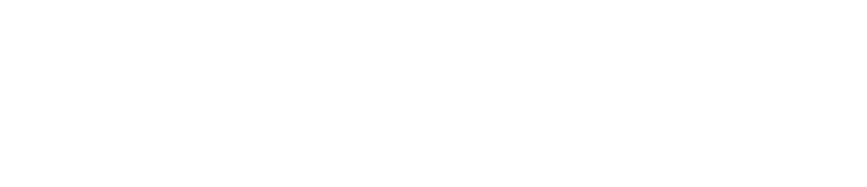 © 2007 Microsoft Corporation. All rights reserved. Microsoft, Windows, Windows Vista and other product names are or may be registered trademarks and/or trademarks in the U.S. and/or other countries.
The information herein is for informational purposes only and represents the current view of Microsoft Corporation as of the date of this presentation.  Because Microsoft must respond to changing market conditions, it should not be interpreted to be a commitment on the part of Microsoft, and Microsoft cannot guarantee the accuracy of any information provided after the date of this presentation.  MICROSOFT MAKES NO WARRANTIES, EXPRESS, IMPLIED OR STATUTORY, AS TO THE INFORMATION IN THIS PRESENTATION.